Narrowing Chevron Process – Slide Template
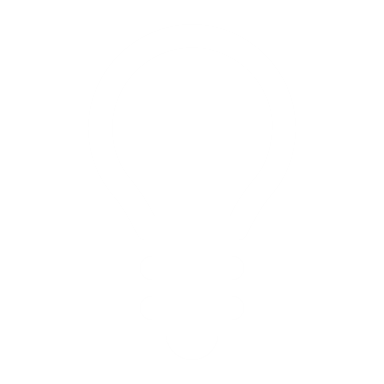 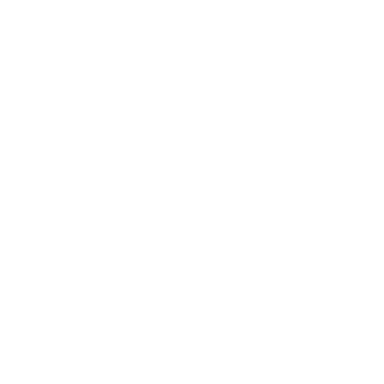 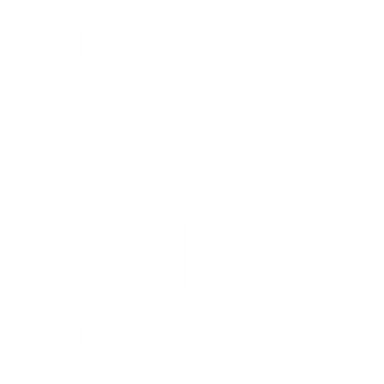 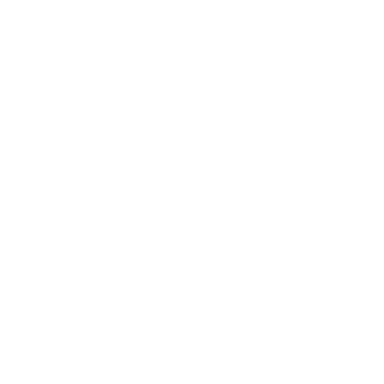 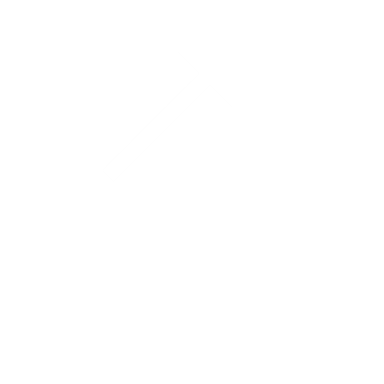 Lorem Ipsum
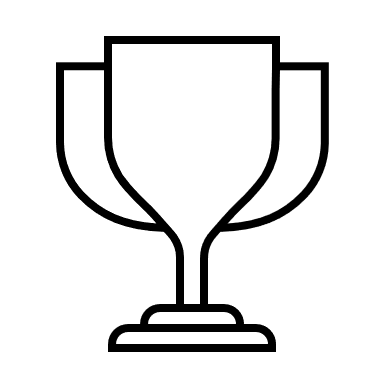 Lorem ipsum dolor sit amet, nibh est. A magna maecenas, quam magna nec quis, lorem nunc.
01
02
03
04
05
Lorem
Ipsum
Lorem
Ipsum
Lorem
Ipsum
Lorem
Ipsum
Lorem
Ipsum
[Speaker Notes: © Copyright PresentationGO.com – The free PowerPoint and Google Slides template library]
Narrowing Chevron Process – Slide Template
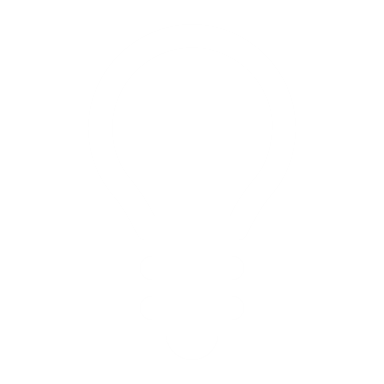 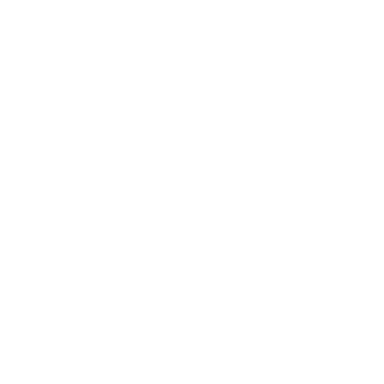 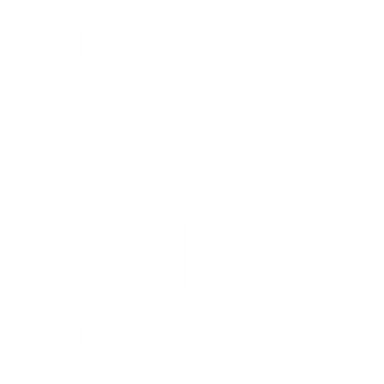 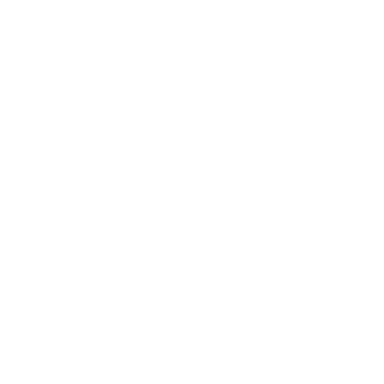 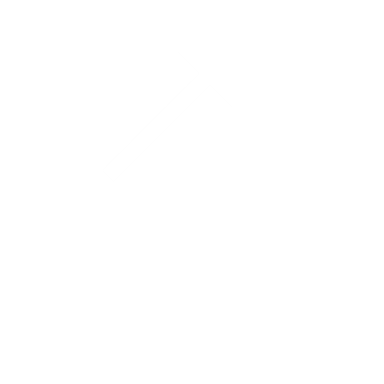 Lorem Ipsum
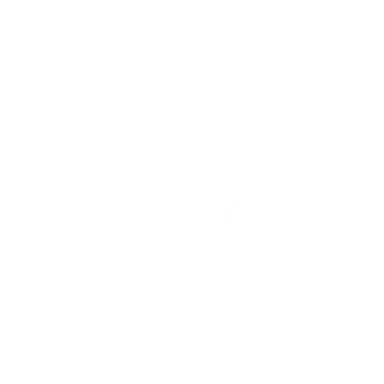 Lorem ipsum dolor sit amet, nibh est. A magna maecenas, quam magna nec quis, lorem nunc.
01
02
03
04
05
Lorem
Ipsum
Lorem
Ipsum
Lorem
Ipsum
Lorem
Ipsum
Lorem
Ipsum
[Speaker Notes: © Copyright PresentationGO.com – The free PowerPoint and Google Slides template library]
[Speaker Notes: © Copyright PresentationGO.com – The free PowerPoint and Google Slides template library]